なぜ引用をするのか？どのように出典を示すのか？
立教大学 図書館 法学研究科 ラーニングアドバイザー
[Speaker Notes: 大学では、授業や演習の課題で、“レポート”が課されることが多いです。
その際、「引用をしっかりしてください」と言われたことはないでしょうか？あるいは、「剽窃は絶対にしないでください」などと言われたことはありませんか？
多くの場合、授業の担当の教員からこのような注意はなされるはずです。しかし、「引用」や「剽窃」についてしっかりとした説明を受けることは意外にも多くありません。
そのような状況では、「引用」の意味や、なぜ「引用」をしなければいけないのか、もしくは、なぜ「剽窃」が良くないのか、分かりませんよね。

他にも、「引用はしっかりしてください」と言われながら、とはいえ「引用が多くなりすぎないように注意してください」と釘を刺されたことはありませんか？
「引用」をすれば良いのか、しなければ良いのか…よく分からなくなるのも仕方ありません。

このような疑問は、「引用」とは何か、なぜ「引用」をするのかについて、しっかりとしたイメージを持てるとある程度は解決します。
同様に、「引用が多くないか？」や「引用をしすぎていて、自分のレポートが引用文のパッチワークになってしまっていないか？」などのような不安を持っている場合にも、「引用」の意味についてしっかりと確認をすれば、自分のレポートで何が問題で、何をすべきかが見えてくるかもしれません。

この資料では、可能な限り、「引用」や「参照」することの意味や意義について説明します。その中で、なぜ「剽窃」が良くないのかも理解できると思います。
また、「引用」したり「参照」する際に、なぜ出典（典拠）の示す必要があるのかについても説明します。
加えて、実際に「引用」/「参照」する際に、どのように出典（典拠）を示せば良いのかについても概略的に説明します。

これからレポートに取り組む方や、これまでなんとなくレポートに取り組んできてしまった方は、是非参考にして見てください！]
2
引用とは何か？
——引用とは、他の人が書いた著作物から、一部分を自分の文章に引いて用いること。
——引用する際には、どこから引用した文/文章なのかを明示しなければならない。その出典を示さなければならない。
⇨引用/出典を明示しないと、剽窃（盗用）となる…
　＊剽窃とは、出典を明らかにせず、他の人の文/文章、アイディア、図表などを用いること。（『Master of Writing』, p.14.）
  文章とは自分自身で書くものであり、他の人の書いた文/文章を自分の文章中に用いる際には、それを必ず明記することが重要！！
[Speaker Notes: まずは、大前提として、広い意味での「引用」とは何かについての確認から始めましょう。

「引用」とは、他の人が書いた著作物から、一部分を自分の文章に引いて用いること、です。
他の人が書いた文章に書かれてあることを、自分が書いている文章の中で使いたい時に、「引用」をします。
簡単に言えば、他の人が書いた文や文章を“借りてくる”イメージです。

しかし、重要なこととして、その「引用」をする場合には必ず、どこから「引用」してきたのかを明示しなければなりません。
「引用」した文や文章、語句などが書かれてある元のテクストを「出典」と言いますが、この「出典」を必ず書くようにしてください。

「出典」を示さないなど「引用」のルールを破ってしまうと、「剽窃（盗用）」をしたとみなされてしまいます。
「剽窃」とは、端的に言えば、出典を明記せずに他の人の書いた文/文章/語句などを用いることです。要するに、パクりや盗作と言えます。

これがなぜ良くないのかについても説明しましょう。
「文章」というのは、基本的に自分自身で書くものです。その意味で、「文章」とは、書いた人の大事な著作物になります。
他の人のものを盗んではいけないのと同じように、他の人の文章も、無断で使ってはならないのです。
先ほど「引用」の例えとして、“借りてくる”というイメージを紹介しましたが、決して“貰う”訳ではありません。
“借りてくる”以上、どこから借りたのか、誰の文章から借りたのかを明示する必要があるのです。

他の人の文章から一部分を使いたい時には、必ず、出典を示すようにしましょう。]
3
“引用”と“参照”
引用（＝直接引用）
→「引用とは、著作物から、そのままのかたちで文書などの内容を引くこと。」（『Master of Writing』, p.13.）
参照（Master of Writingでは、「参考」と記載）（＝間接引用）
→「参照とは、著作物の内容を自分なりに要約して引くこと。」（『Master of Writing』, p.13.）
⇨どちらの場合も、出典を示す必要！！
[Speaker Notes: さて、ではもう少し詳しく見ていきしょう。

先ほどのスライドでは、他の人の書いた文章を使うことを一括りに「引用」としましたが、実は「引用」は、他の人の文章を“どのように”使うのかによって、二つに大別できます。

それは、「引用」と「参照」です。（なお、後者の「参照」は、Master of Writingでは「参考」と表記されています。）
これは、それぞれ「直接引用」と「間接引用」と言う場合もあります。

前者の「引用」とは、「他の人が書いた文章を、そのまま直接抜き出して使うこと」です。
それに対して、後者の「参照」とは、「他の人が書いた文章を、要約したり、言い換えたりして、間接的に使うこと」です。

どちらの場合も、「出典」は必ず明記する必要があります。]
引用/直接引用
4
→そのままの文言で引用した方が、自分の主張を伝えやすい場合や、解釈の余地があり正確に記述した方が良い場合は、引用する箇所を「」（カギカッコ）で括り、その部分が引用であることを明らかにする。
“引用”と“参照”の使い分け
参照/間接引用
→そのまま引用すると、長くてスペースを取ってしまう場合や詳細は省きたい場合には“要約”や“言い換え”をして記述しても良い。
→言い換えや要約だけでなく、“言及”も！
！ただし、この場合も出典は明記すること！
[Speaker Notes: それでは、「引用（あるいは、直接引用）」と「参照（同じく、間接引用）」はどのように使い分ければ良いのでしょうか。


スライドに記載している通り、まず「引用」・「直接引用」の方は、先ほども確認した通り、“そのまま抜き出し”ます。
他の人が書いた文/文章をそのままで引いた方が分かりやすい場合には、「引用」・「直接引用」をした方が良いと言えるでしょう。
また、一次文献など分析対象そのものを引用する際など、解釈が分かれる可能性がある部分を引用する際には、「引用」・「直接引用」した方が良いと言えます。

このような「引用」・「直接引用」をする場合、他の人が書いた文/文章を文字通り“そのまま持ってくる”訳ですので、自分の書いた文章と区別する必要があります。
そのため、直接引用する場合は、引用した箇所を、「」（カギカッコ）で括る必要があります。この「」（カギカッコ）が、直接引用の目印です。


それに対して、「参照」・「間接引用」は、先ほどの通り、要約をしたり言い換えたりして引用することです。 
この利点は、やはり何と言っても、スペースの削減です。
引用しようとしている他の人が書いた元々の文章が長かったり、詳細は省略しても良いと思われた場合には、引用する人自身によって“要約”したり“言い換え”たりして引用することも可能です。

この場合は、「」（カギカッコ）をつける必要はありませんが、それでも必ず出典は明記しなければなりません。
あるいは、引用をせずとも言及する場合には、たとえば「〜〜〜という点は○○（人名）も（その著書で）認めている」というように文字通り参照だけした場合にも出典を明記する必要があります。
その具体的な仕方については、後で説明します。]
5
レポートとは…
「ある問いに対して論理的に回答する文章」。 
より詳しく言えば、「あるテーマについての問題提起に始まって、客観的な事実や資料を論理的に分析し、それらを根拠として、自分の意見を説得的に論じたもの」。　
 （『立教大学法学部 ラーニング・ガイド 2023』, p.36.より。）

⇨“客観的な事実や資料”の分析をする際、
　 もしくは、それを根拠に論じる際に、
　 “引用”/“参照”が不可欠
なぜ“引用”が必要なのか？
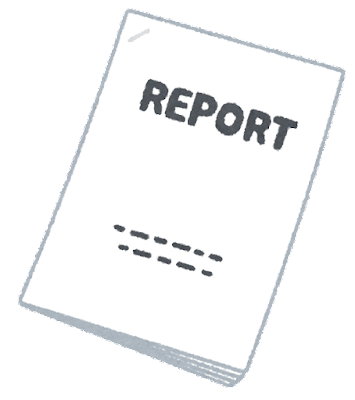 [Speaker Notes: 少し話は変わりますが、それではそもそもなぜ「引用」をする必要があるのでしょうか？ 
それについては、レポートとはどのような文章なのかについて確認することから始めましょう。

立教大学 法学部が刊行している『ラーニング・ガイド』では、レポートを、「ある問いに対して論理的に回答する文章」と規定しています。
より詳しくいうと、「あるテーマについての問題提起に始まって、客観的な事実や資料を論理的に分析し、それらを根拠として自分の意見を説得的に論じたもの」とされています。

そのような文章では、最初から最後まで自分の意見で論じることは難しいと言えます。
というのも、自分の論じたい意見が妥当である理由や根拠などは、資料などによる裏付けが必要となるからです。
その際に、たとえば客観的な事実を引用/参照したり、あるいは他の誰かが述べた意見を批判的/肯定的に引用/参照して自分の意見を論じていく必要があるのです。

学問におけるレポートとは、読書感想文などの感想文ではありません。論理性と資料の裏付けが必要となっており、その際に引用/参照が必要という訳です。]
引用/参照をして、出典を示すのは、
①読者に事実の正確さを保証するため
　 →文字通り、自分で書いたことが正確であることを保証するために、他の著作物から引用/参照する。
  レポートでは、⑴文献や授業や実習の内容をまとめるもの、⑵自ら問題を設定して考察するものの２つのタイプに大別できるが、いずれの場合も正確な記述や分析のためには、正確な情報を引用/参照し、それゆえ他の著作物における記述に依拠（あるいは批判）する必要がある。
“引用”/“参考”の意味〜レポートの場合〜
※本資料のpp.6-7.は、『シカゴ・スタイル 
　 研究論文執筆マニュアル』, p.192.の記
　 述に則っております。
6
[Speaker Notes: なぜ引用/参照が必要なのかについて、もう少し学問的な理由についても述べておきましょう。

引用/参照をする意味は、大きく分けて４点あります。（ここでは『シカゴ・スタイル 研究論文執筆マニュアル』に則っております。）
このスライドでは、そのうちの最初の点を説明しています。主にレポート執筆において重要となる点です。
次のスライドでは、レポートをも含めた「論文」を書く際に重要となる点を説明しています。

まず、レポートなど学術的な文章において重要なのが、「読者に事実の正確性を保証する」ことです。
先ほども説明した通り、自分の意見を論理的に、つまり説得的に論じる文章がレポートと言えるのですが、
どれほど説得的に論じていても、その議論の前提となる認識が間違っていたら、説得力は無くなりますよね？
そのため、自分の意見を論じる際の前提の正しさを、引用/参照することで示します。
また、必要であれば読者が、そのレポートで論じられている議論を自分で再現できるように、レポートを書く方はどこからその情報を得たのかを示す必要があるとも言えます。]
引用/参照をして出典を示す他の理由
②他の人の記述を評価（あるいは批判）するため
③読者にその文章の位置付けを示すため
④その文章で行った作業・考察など思考の過程を他の人が辿れるようにするため
⇨②と③は、先行研究のレビューや書いている論文が“何の分野の研究”なのかを示すため、と言い換え可能。
⇨④は、論文という学術的な作業における「再現性」を担保するため。
“引用”/“参考”の意味〜論文の場合〜
7
[Speaker Notes: このスライドでは、引用/参照をする意味について、論文の場合に重要な点について説明します。
（もちろん、レポートの場合にも当てはまります。）

それは②「他の人の記述を評価/批判するため」、③「読者にその文章の位置付けを示すため」、④「その文章で行った作業・考察を他の人が辿れるようにするため」です。
②と③は、先行研究のレビューともつながります。また、その論文が何の分野の研究なのか、そしてどのようなテーマの論文なのかを示すために、引用/参照が重要となります。
この点については、次のスライドで詳しく説明します。

④に関しては、前のスライドの最後に述べたことと一緒です。
レポートであれ論文であれ、学問という営みをする以上、科学として再現性が重要になります。
つまり、そのレポート/論文で引用/参照した客観的事実や資料に同じように当たってみて、論理的に思考を重ねるとこのような結論になりますよね？ということを示すために、読者がその思考を辿れるように、引用/参照した資料の出典を示す必要があると言えます。]
8
レポート/論文における問題設定と引用/参照
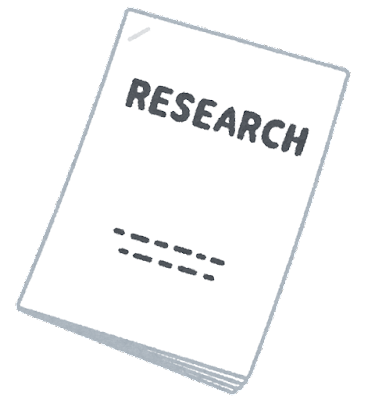 上の例のように、論文とは、その前に実施された先行研究（この場合、論文αと論文β）に対する批判の上に行います。
言い換えると、論文における“問い（リサーチ・クエッション）”とは、先行研究の蓄積と連なっている必要があります。
そのため、先行研究をレビューし、正しく評価・批判することが求められます。
⇨この作業が、前のスライドで紹介した引用/参照の②と③と言えます。
　 同時に、他の人が同じように自分の研究を正しく評価・批判できるように、引用/参照の④をします。
[Speaker Notes: ここで、先行研究や自分の研究の位置付けについて、引用/参照が関わる限りで説明します。

スライドの図を見てください。これは、レポート/論文における“問い”つまり“リサーチ・クエッション”を確定させる過程を図式的に示したものになります。
例えば、あるテーマについてレポートを書いたり、研究して論文にまとめたいとしましょう。
2010年に論文αで、そのテーマについて扱われていたとします。論文αではそのテーマについて、Aという視点では検討されていますが、Bという視点は扱えておりません。
するとその2010年の論文αを先行研究として、今度は2017年に論文βが発表されます。そこでは、先行研究である論文αを適切に批判し、Bという視点も扱えています。
しかし今度は論文αでは生じなかった別の問題が生じてしまいます。論文βではこの新たな問題については扱えていません。

そこで、論文αと論文βという二つの先行研究を適切に批判し、二つの先行研究ではまだ扱えていない点が、自分の論文での問い＝リサーチ・クエッションになるのです。
これこそがその論文のオリジナリティになります。重要な点は、リサーチ・クエッションは先行研究との連なりで設定されるということです。

さて、今の例は、かなり抽象的で、また現実にはこれほどスムーズには進まないかもしれません。あくまで、構図として捉えてください。

今の例の中では、自分の論文のリサーチ・クエッションを確立するために、先行研究のレビューをしていましたね。
これこそ、先のスライドで説明した、②「他の人の記述を評価/批判するため」、③「読者にその文章の位置付けを示すため」の引用/参照の意味するところです。
同様に、自分の論文を書き終わって公表すると、その自分の論文も他の誰かのための先行研究になります。
そのゆえ、④「その文章で行った作業・考察を他の人が辿れるようにするため」というのも必要になってくるのです。]
レポート/論文・・・“論理的”で、“説得的な文章”
→自分の議論の前提や、自分の主張の裏付けとしての事実の正確性/適切な資料の分析が求められる。
⇨そのため、引用/参照をして議論を展開する必要がある。
　 
引用/参照をする量は、自分の議論に必要な限り。
　基本的には文章は自分で書いていくものであり、
   “必要に応じて”引用/参照をする必要がある。
9
[Speaker Notes: さて、これまでの話を総括しましょう。

まず、レポートや論文とは、論理的で説得的な文章です。自分が主張したい、読者を説得したいことを論理的に説明する文章です。
その自分の議論の前提や、自分の主張の裏付けとして、事実の正確性や適切な資料分析が求められます。
そのために、引用や参照をします。


ここまで話すと、引用/参照の適切な量についてもお分かりいただけるでしょうか？
それは、（ずるい言い方になってしまいますが、）自分の議論に必要な限りです。

基本的に文章は自分で書いていくものです。引用する意味を理解した上で、必要に応じて、引用/参照をしましょう。]
10
出典の示し方
◎引用をする場合には、基本的には、
　著者名 ＋ その文章が公開された年 ＋ 書籍名 ＋ 出版社
    を明記する必要がある。
⇨その上で、
　：レポート/論文の巻末の参考文献リストの有無、
　：文章注なのか、脚注なのか、文末注なのか、
　：分野によって、
　引用/参照の方法は異なる…多様な記載方がある…
担当教員に確認してみること！
[Speaker Notes: 最後に、実際の出典の示し方について説明します。

出典を示す際に必要な情報は、基本的には、
その文章の著者（書き手）の氏名、
その文章が公開された年、
その文章が収められている書籍名、
その書籍を出版している会社名、
になります。

もっとも、この例は、著者が一人の単著の場合になります。
著者が複数であったり、翻訳書であったり、著者が一人でも雑誌に掲載されている論文から引用する場合はさらに情報を加えなければなりません。

あくまで基本的に最低限必要な情報と覚えておいてください。

その上で、出典をどのように記載するのかに関しては、
参考文献リストの有無や、そのレポート/論文が文章注なのか脚注なのか文末注なのか、さらに分野によっても変わります。
引用/参照の仕方や、出典の示し方には、いろいろなバリエーションがあるのです。

次のスライドでは、もっとも一般的と思われるパターンについて説明をしていきますが、
不安な方は、担当の先生に確認をすることをお勧めします。]
11
出典の示し方
◎文章注をする場合　　例：〜〜〜〜〜（○○, 2010：p.△.）。
　　→レポート/論文の巻末に、参考文献リストを作成する必要。
　　→上記のように文章中に出典を示す場合は、以下のように記載。
　　　  （著者名の名字, その文章が公開された年：p.ページ.）
　　→参考文献一覧を作成する場合は、
　　　　著者名、その文章が公開された年、『書籍名』、出版社
　　　　※公開年が最後に来る場合もあり！
[Speaker Notes: まず、文章注の場合です。これは文章の中で出典を示す場合です。
この場合は、レポート/論文の巻末に参考文献リストを作成する必要があります。

その上で、文章の中で引用した箇所の直後に、括弧内に著者名字と公開年、そして引用した箇所のページを書きます。

参考文献リストに詳しい文献情報が書かれるので、読者もこの情報だけで出典を確認することができるのです。]
引用/参照の方法
12
◎脚注/文末注に出典を示す場合
　例：〜〜〜〜〜1。〜〜〜〜〜。〜〜〜〜〜〜〜〜〜〜〜〜。
　　　 〜〜〜〜〜〜〜〜〜〜〜〜2。〜〜〜〜〜〜〜〜〜〜。
　　　 〜〜〜〜〜〜〜。〜〜〜〜〜〜〜〜〜。
　　　————（ページ末/文章末）
　　　1 著者名、公開年、『書籍名』、出版社、pp.△-○.
　　　2 同上
→注の中に著者名、年、『書籍名』、出版社、参照ページを明記！
[Speaker Notes: 次に、脚注/文末注の場合です。
脚注とは、そのページの最後に出典が示される方式で、文末注だとその文章の巻末になります。

この場合は参考文献リストは必要ありません。
これまでと同様に、著者名、公開年、『書籍名』、出版社、参照ページを記載します。

もちろん、参考文献リストを作成した上で、脚注/文末注に著者名字と公開年、ページで出典を示すことも可能です。]
13
引用/参照の仕方は多様にあります！・担当の先生に聞く。・自分のレポート/論文で依拠する文献の引用/参照方法に合わせる。
などをしてください！
もしくは、立教大学の『Master of Writing』や『立教大学法学部 ラーニングガイド』を見てみるようにしてください！
その他、共著本や雑誌論文、新聞記事や法律、パンフレットなど、メディアによっても記載方法は異なります。
[Speaker Notes: 先ほどのスライドでも述べた通り、
複数人の著者が一緒に書いた共著本や雑誌論文、新聞記事や法律、パンフレットなど、さまざまな資料がありますが、それぞれ引用の方法はあります。
（それぞれの引用方法に関しては、『シカゴ・スタイル 研究論文執筆マニュアル』を確認してみてください。立教の図書館にも所蔵されております。）

他にも同じ資料を2回続けて引用する時の表記方など、さまざまなルールがあります。

ここではそのルールの全ては紹介できませんが、不安に思った時には、担当の先生に聞いてみるのが一番です。
または、自分が書いているレポート/論文で依拠している文献の引用/参照方法、出典の示し方に合わせるのも良いです。

あるいは、立教大学で刊行している『Master of Writing』や立教大学法学部が刊行している『ラーニング・ガイド』を確認してみてください。

ラーニング・アドバイザーに確認するのも大歓迎です。]
14
参考文献
トゥラビアン, ケイト, L. 、2012、『シカゴ・スタイル 研究論文執筆マニュアル』（沼口隆・沼口好雄 訳）、慶應義塾大学出版会

『Master of Writing』
『立教大学法学部 ラーニング・ガイド 2023』
[Speaker Notes: この資料で引用/参照した参考文献一覧は以下の通りです。]